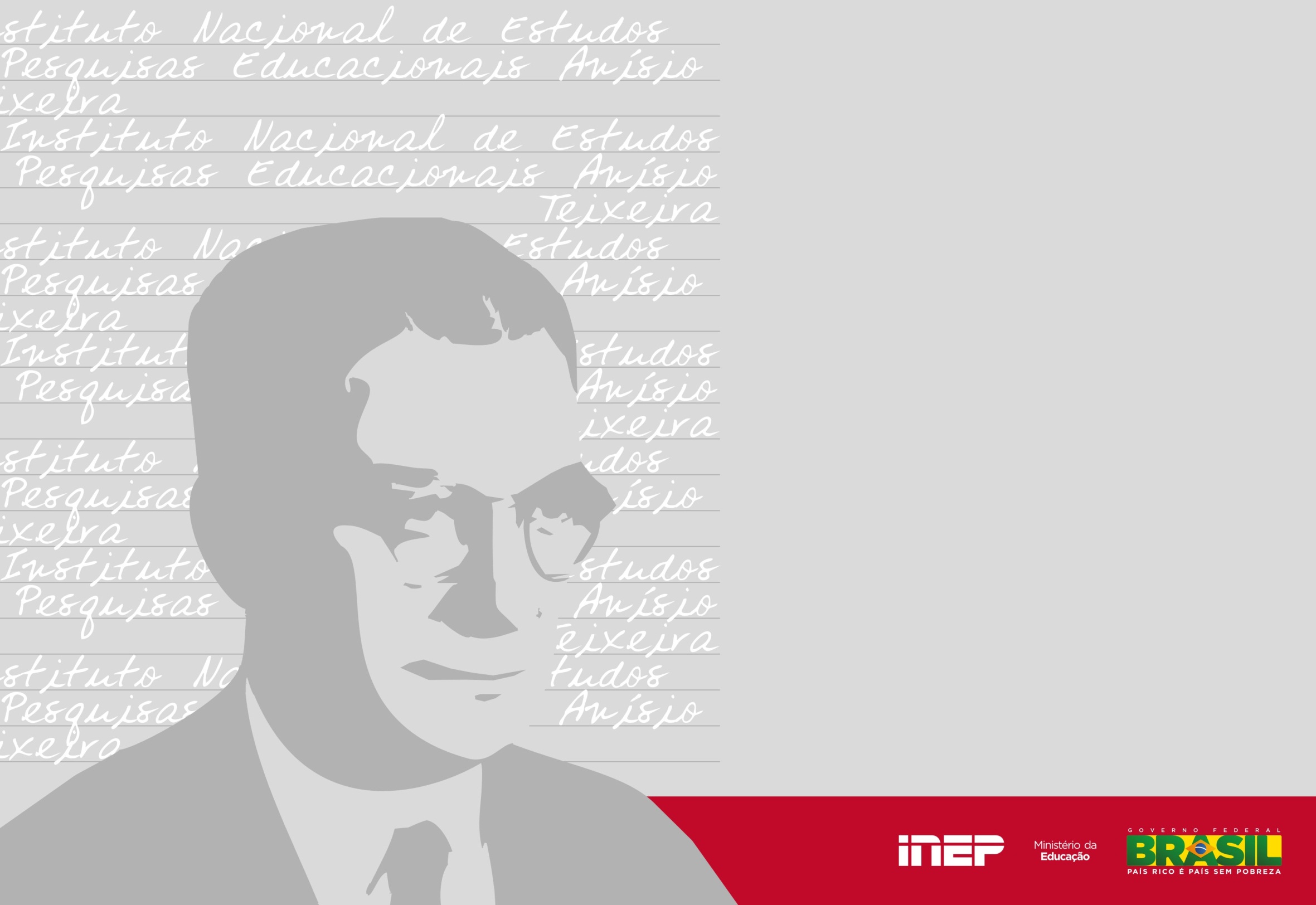 Diretoria de Avaliação da Educação Superior – DAES
claudia.griboski@inep.gov.br
27 de maio  de 2014
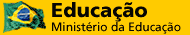 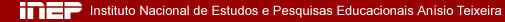 Princípios Fundamentais do SINAES
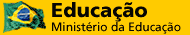 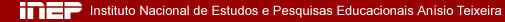 Instâncias de Articulação da Avaliação no Brasil
Conselhos Profissionais
Evolução do número de IES, de cursos e de matrículas na educação superior brasileira no período pós-Sinaes
Fonte: MEC/INEP/DEED
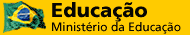 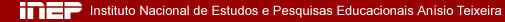 O Sistema Nacional de Avaliação – SINAES,
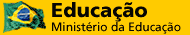 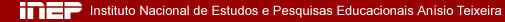 Exame Nacional de Desempenho dos Estudantes - Enade – Objetivos
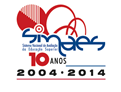 Ciclo Avaliativo do Sinaes
O calendário do ciclo avaliativo para as áreas observa as seguintes referências:
Ano I- saúde, ciências agrárias e áreas afins;
Ano II- ciências exatas, licenciaturas e áreas afins;c) 
Ano III- ciências sociais aplicadas, ciências humanas e áreas afins.

De 2004 a 2012 - 80 áreas avaliadas pelo Enade
primeiro ciclo avaliativo (2004-2006) - 13.396 cursos e 804.676 estudantes, 
segundo ciclo avaliativo (2007-2009) - 17.371 cursos e 1.374.449 estudantes,
terceiro ciclo (2010-2012) - 20.323 cursos e 1.183.798 estudantes.
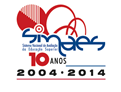 A constituição do modelo do BNI-Enade cumpre o estabelecido no art. 2º da Lei 10.861/2004, ampliando a participação da comunidade acadêmica nos processos de avaliação da educação superior.

O BNI-Enade tem por objetivo armazenar itens de qualidade técnica que permitam a montagem de instrumentos de avaliação  capazes de estimar com maior precisão: o desenvolvimento de competências e  habilidades específicas para os diferentes perfis profissionais e a proficiência dos estudantes com relação aos respectivos conteúdos de seus cursos de graduação.
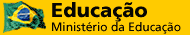 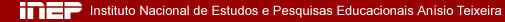 Fluxo do Banco Nacional de Itens (BNI)
Edital de Chamada Pública
Elaboradores/Revisores
Revisão Final de itens
Seleção
Elaboradores/Revisores
Homologação e Seleção
 dos itens de prova
Capacitação
Elaboradores/Revisores
Revisão de Sensibilidade
Oficina de Elaboração
 e Revisão de itens
Aprovação Final do Item
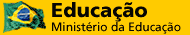 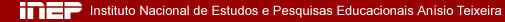 Fluxo da Avaliação in loco
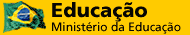 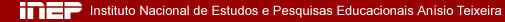 COMPOSIÇÃO DO INSTRUMENTO
QUANTIDADE DE AVALIAÇÕES IN LOCO DE INSTITUIÇÕES DE 2004 A 2013
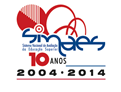 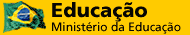 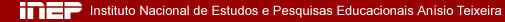 QUANTIDADE DE AVALIAÇÕES DE CURSOS DE 2004 A 2013
1) Expansão da educação superior com qualidade
IES PÚBLICAS
IES PRIVADAS
REUNI
Parágrafo 2º do artigo 4º do Decreto 7.233 de 19 de julho de 2010 - Estabelece parâmetros para a matriz de OCC
Os parâmetros a serem definidos pela comissão paritária MEC/Andifes levarão em consideração entre outros critérios:
	
	VI - Os resultados da avaliação pelo Sistema Nacional de Avaliação da Educação Superior - SINAES.
PROUNI

FIES

PRONATEC
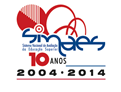 2) Efetividade da avaliação da Educação Superior
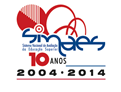 3) TI como ferramenta estratégica do processo avaliativo
Indicadores de Qualidade
Visualização dos insumos e manifestação
Transparência (Cadastro e-MEC)
Instrumentos de avaliação in loco
Vinculação do instrumento a avaliação de curso/Institucional 
Publicização dos resultados
BASis
Inscrição de avaliadores no sistema (permanente) 
critérios aleatórios de designação
Qualificação da informação 
Visualização do Relatório
Ampliação do perfil de consulta
Capacitação
BNI
Chamada Pública (inscrição e seleção)
Capacitação
Elaboração e revisão dos ítens
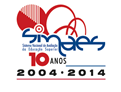 4) Comunicação com a sociedade
Atendimento integral a avaliadores,  docentes, estudantes, gestores
Relatórios do Enade (curso e IES)
Resultados dos indicadores de qualidade
Seminários Enade (anual)
Seminários CPA
Participação em eventos, congressos, seminários sobre avaliação
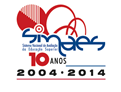 5 Fortalecimento da capacidade institucional do Estado brasileiro de avaliar a educação superior
Aumento da capacidade institucional
Formação Continuada de avaliadores
Gestão do BASis e contínuo processo de caracterização do perfil dos avaliadores (autoavaliação e avaliação pela IES)
Investimento no papel das Comissões Assessoras (ciclo avaliativo)
Banco Nacional de Itens (participação docente e qualidade da prova)
Indicadores de Qualidade (revisão e ampliação)
Fortalecimento das ações de autoavaliação (CPA)
Instrumentos de avaliação in loco
CTAA  (acompanhamento)
Articulação  (CONAES/MEC/INEP/CNE)
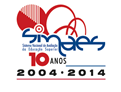 Desafios para o Sinaes
Internacionalização e acreditação
Política de egressos
Inovação tecnológica
Educação a distancia
Integração entre os instrumentos de avaliação
Fortalecimento do ciclo avaliativo
Aprimoramento tecnológico para aplicação do Enade

Consolidar a cultura da avaliação
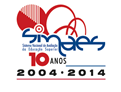 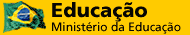 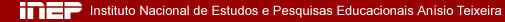 REFLEXÕES SOBRE A AVALIAÇÃO
Gera informações para a Sociedade, IES, Estudantes e Estado
Sistema de avaliação verificado e aferido de forma integrada por diferentes atores (gestores, professores, alunos, avaliadores e sociedade civil);
Ferramenta para orientação da gestão pública;
Qualidade acadêmica com critérios e indicadores para a formação de profissionais; 
Criação e regulamentação da qualidade da educação superior;
Avaliação como uma política de Estado;
Processo desenvolvido para dar CREDIBILIDADE, CONFIANÇA TRANSPARÊNCIA e AGILIDADE.
DEZ ANOS DO SINAES
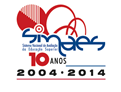